GOES-19 ABI L2+ SSTProvisional Review
February 19, 2025, GOES-R AWG SST Team 

Veronica Lance (fed team lead)*, 

Victor Pryamitsyn (presenting), Olafur Jonasson, Yury Kihai

*NOAA NESDIS STAR,
GST Inc.
Agenda
Product Overview
Specs/Requirements
NOAA SST Monitoring System
Provisional Maturity Assessment
Conclusion & Path to Full Validation
Summary and Recommendations
2/19/2025
G19 SST Provisional Review
‹#›
Baseline Product Overview
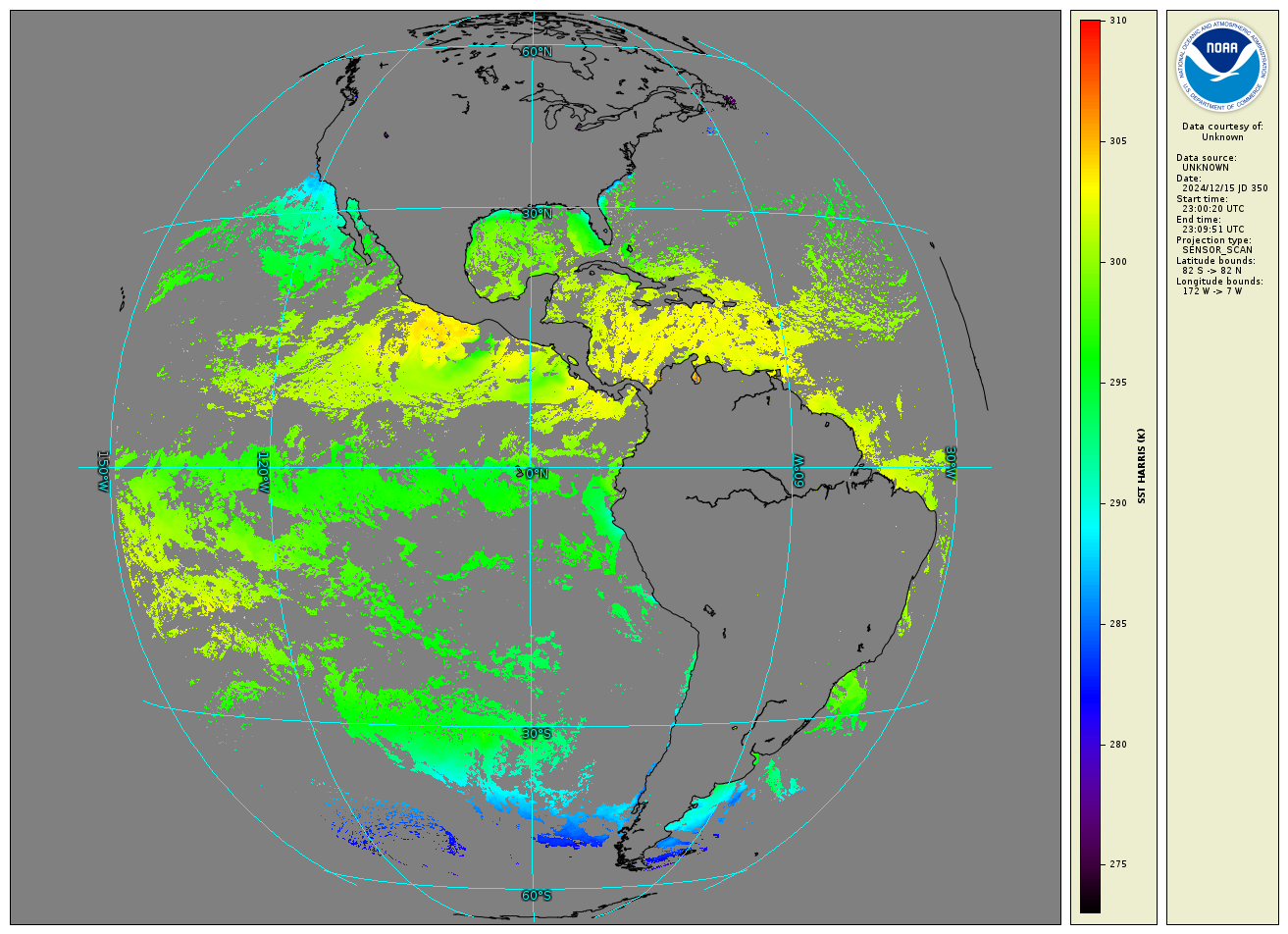 Baseline SST Product:
Uses Binary Cloud Mask “Confidently Clear” from Cloud Team as well as individual cloud tests
Additionally Performs SST QC
Employs regression trained against quality controlled in situ data 
Uses 11(8.5µm), 13(10.3µm), 14(11.2), &15(12.3µm) bands
Processes all 10min FD data and aggregates them into 1hr composites
Only L2 baseline product is available (no gridded L3 produced)
Open ocean only (no internal water, like Great Lakes)
No downstream products affected by SST
Example 1hr composite SST FD Image
on 15 Dec 2024 @23.00UTC
‹#›
2/19/2025
G19 SST Provisional Review
Summary of GOES-19 ABI L2+ SSTstatus on Jan 2025
The GOES-19 L2 Baseline SST official product name is ‘ABI L2 Sea Surface (Skin) Temperature’ consists of 24 hourly NetCDF files per day, containing two data layers: ‘The ABI L2+ Sea Surface (Skin) Temperature’ and  ‘ABI L2+ Sea Surface (Skin) Temperature data quality flags’
The BASELINE L2 SST data for the period from 2024-09-26 to 2025-01-31 (127 days, 127*24=3048 possible L2 files/granules ) was  studied for the purposes of SST Quality Analysis: 
Total number of the readable SST granules  is 2945, remaining granules are missing or unreadable
We have found four unreadable files with a broken names: OR_ABI-L2-SSTF-M6_G19_s20000011200000_e20243591409513_c20243591410479.nc,OR_ABI-L2-SSTF-M6_G19_s20000011200000_e20243591409513_c20243591410479.nc,OR_ABI-L2-SSTF-M6_G19_s20000011200000_e20243590109511_c20243590112399.nc,OR_ABI-L2-SSTF-M6_G19_s20000011200000_e20243590109511_c20243590112399.nc,where _s20XXX is the granule start timestamp, _e20XXXX is the granule end timestamp and _s20XXX is the granule creation timestamp.
We have found that 38 granules out of 2945 (~1.3%) have corrupted ‘ABI L2+ Sea Surface (Skin) Temperature data quality flags’ layer, which makes those granules unusable for SST purposes 
The problem with corrupted ‘ABI L2+ Sea Surface (Skin) Temperature data quality flags’ layer is not specific for the GOES-19, it has been repeatedly going on for the same product for  GOES-16, GOES-17 and GOES-18.
2/19/2025
G19 SST Provisional Review
‹#›
Corrupted vs correct quality flags (DQF)
Quality flags DQF=0 marks the clear sky SST pixels. Granule at the left side for 2024-12-15T22-00 has a large area where  DQF is erroneously set to zero (white pixels). The granule at the right for 2024-12-15T23-00 has valid DQF. Tickets submitted to PRO: WR3207 ‘Incorrect DQFs’ and ADR269/ WR4214 ‘Anomalies in SST product’
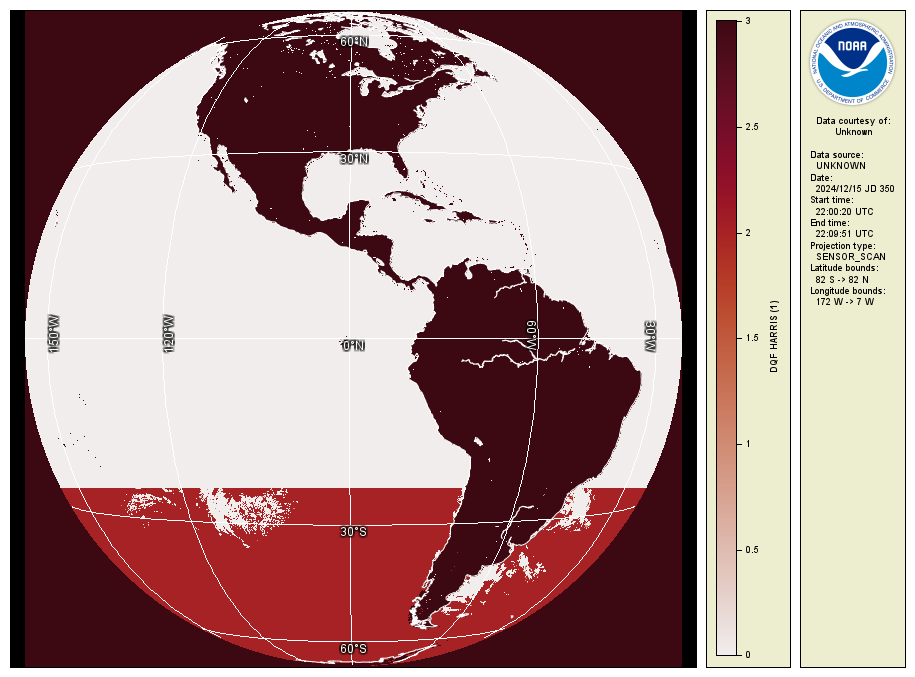 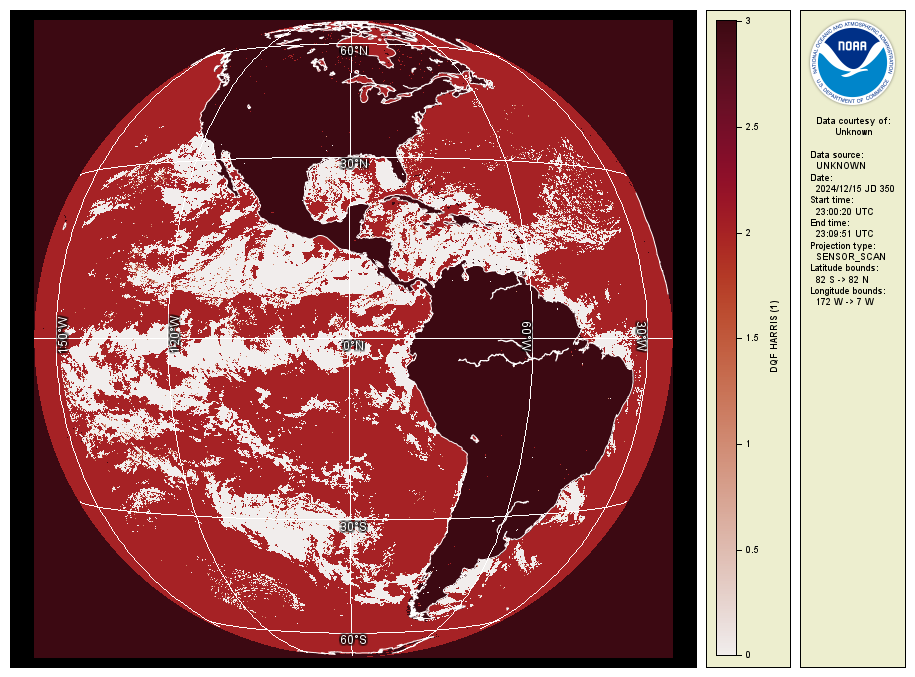 Maps at the left and right show the difference between L2 SST and a L4 SST product (CMC*) for the same day at the pixels marked as ‘good quality’.Granule at the left side for 2024-12-15T22-00 and at the right for 2024-12-15T23-00.Gray pixels are masked pixels (cloud/ice). One can see that the left granule is unusable for SST applications.
*CMC is the Canada Meteorological Center.See https://doi.org/10.5067/GHCMC-4FM03
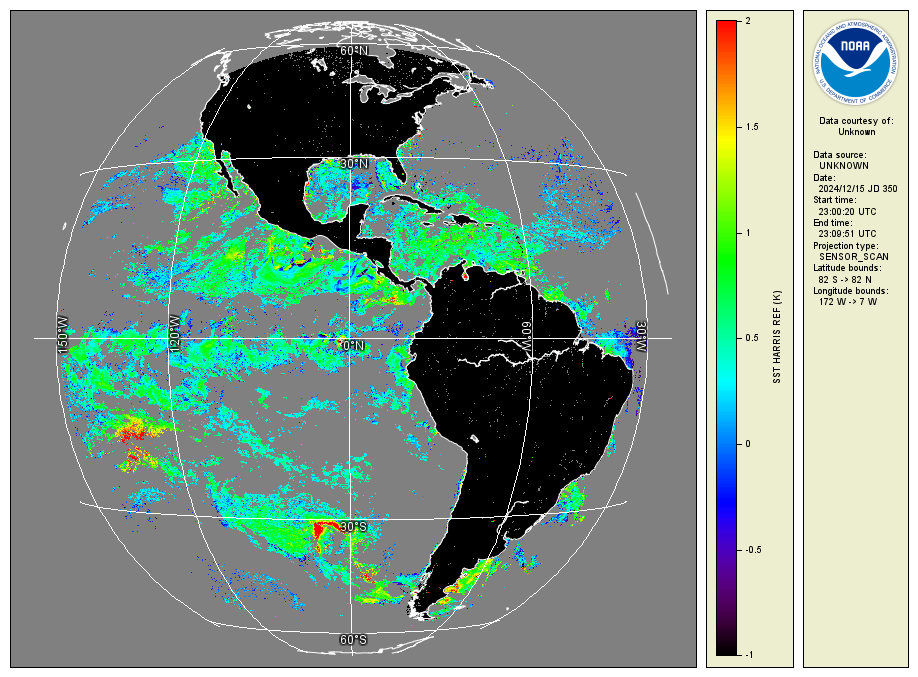 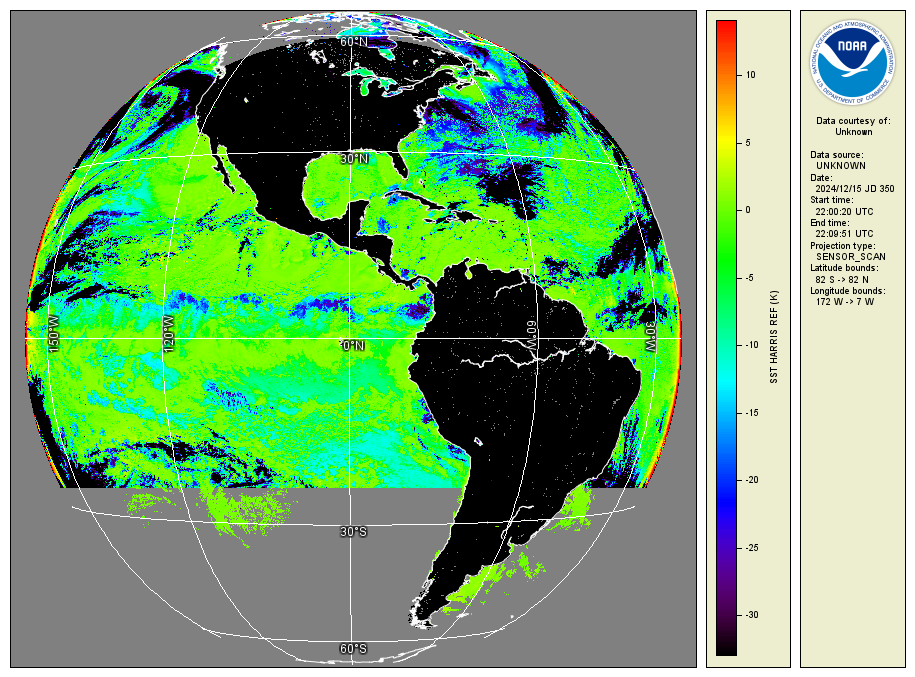 2/19/2025
G19 SST Provisional Review
‹#›
Applying ACSPO Clear Sky Mask to the Baseline L2+SST on a corrupted granule
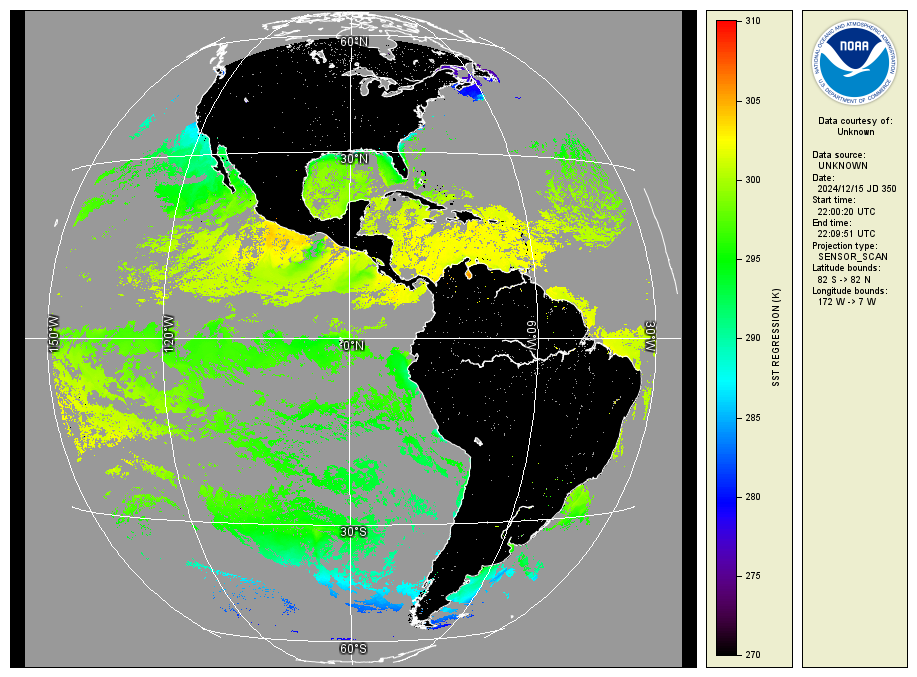 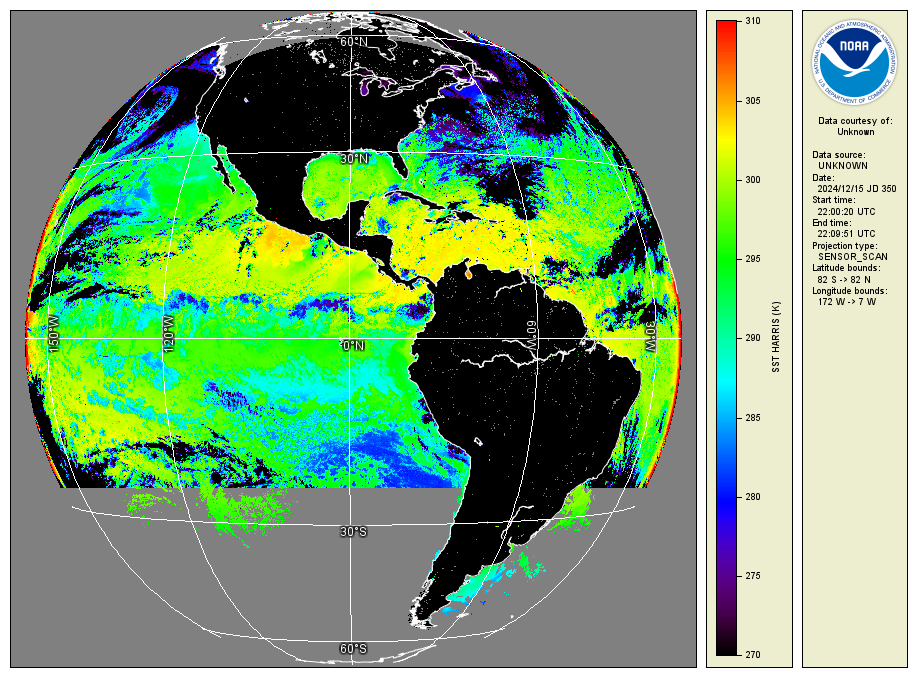 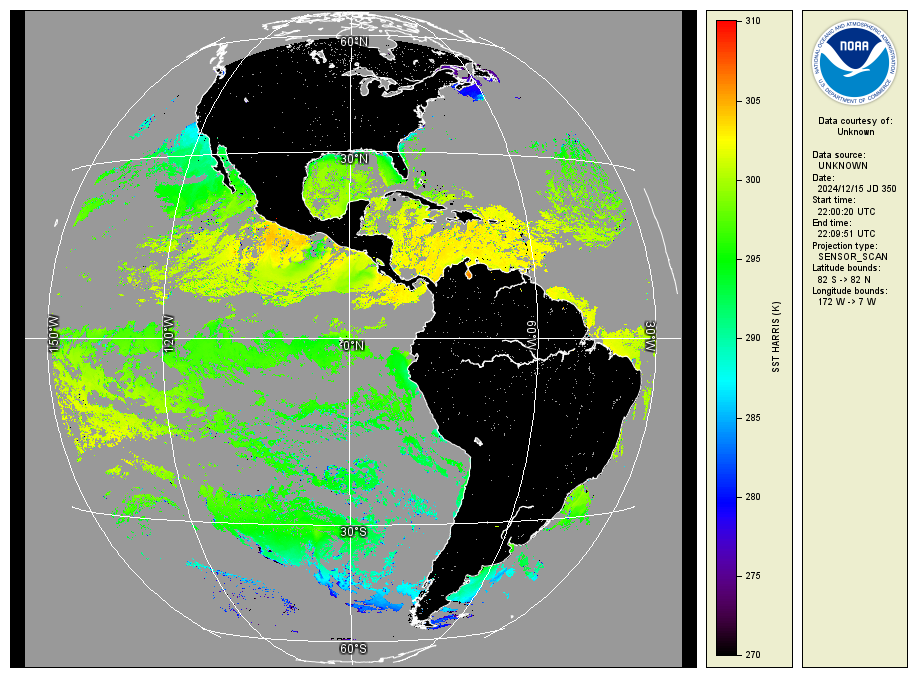 ACSPO v.3.00  SST for G19 for 2024-12-15T22-00
Baseline L2+SST for G19 for 2024-12-15T22-00 with the  DQF Clear Sky Mask
Baseline L2+SST for G19 for 2024-12-15T22-00 with the  ACSPO  Clear Sky Mask
One can see that ACSPO Clear Sky Mask almost cover the anomalies in the Baseline L2+SST, which that the SST layer is most probably correct, and the only problem is the corrupted DQF Clear Sky Mask
2/19/2025
G19 SST Provisional Review
‹#›
G19 Provisional 
Maturity Assessment
Specific Objectives
of SST Provisional Review
Assess Accuracy & Precision of the SST product over a large/wide range of representative conditions, which may still be limited seasonally
SST meets its documented requirements (±3.1K mean bias, and 1K RMS wrt. in situ data) for view zenith angles ≤67º
Remediation strategies are in place for known issues
Product is ready for operational use and for potential use in scientific publications IF KNOWN ISSUES ARE RESOLVED
SST RIMP Version 2.0
‹#›
2/19/2025
G19 SST Provisional Review
BASELINE SST for G-16 and G-19Feb 17, 2025 00:00UTC
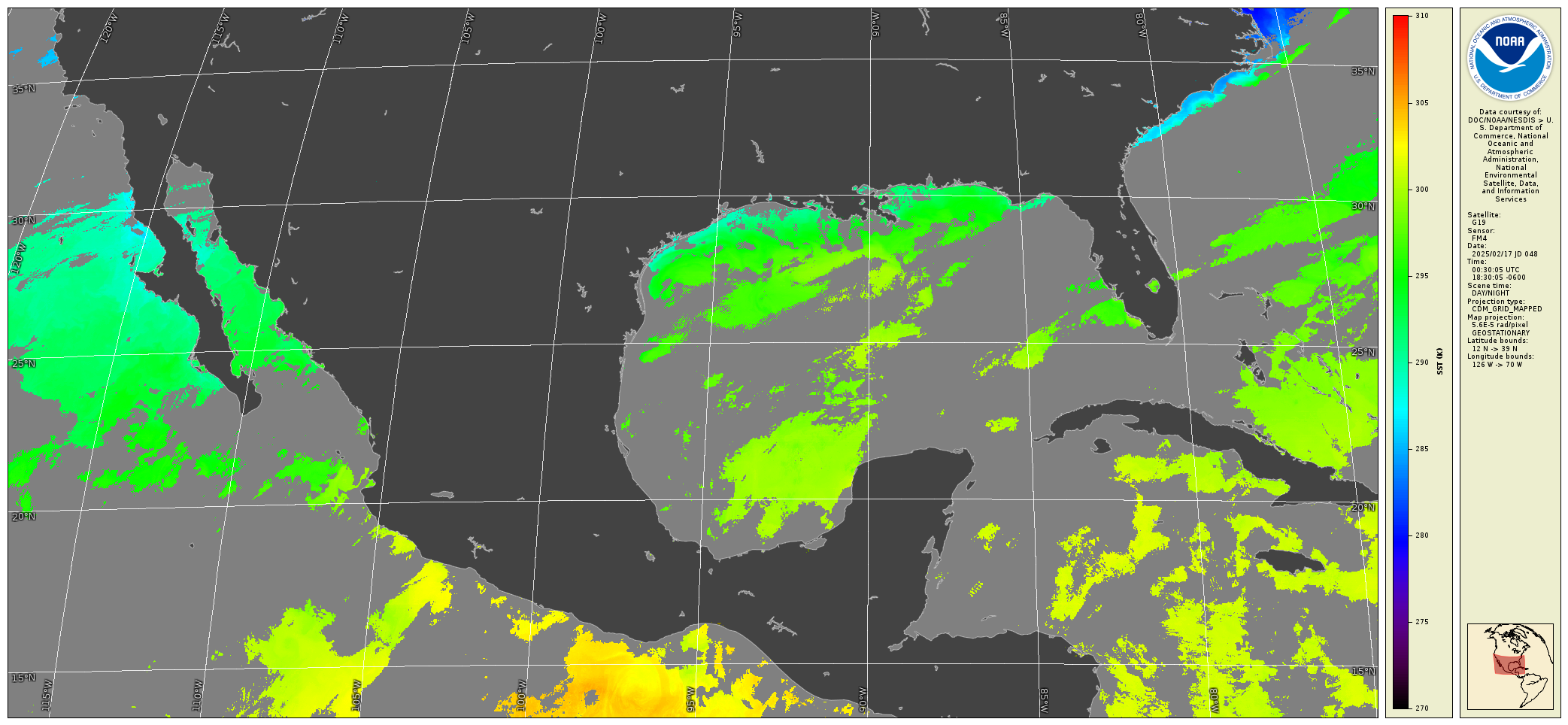 G19
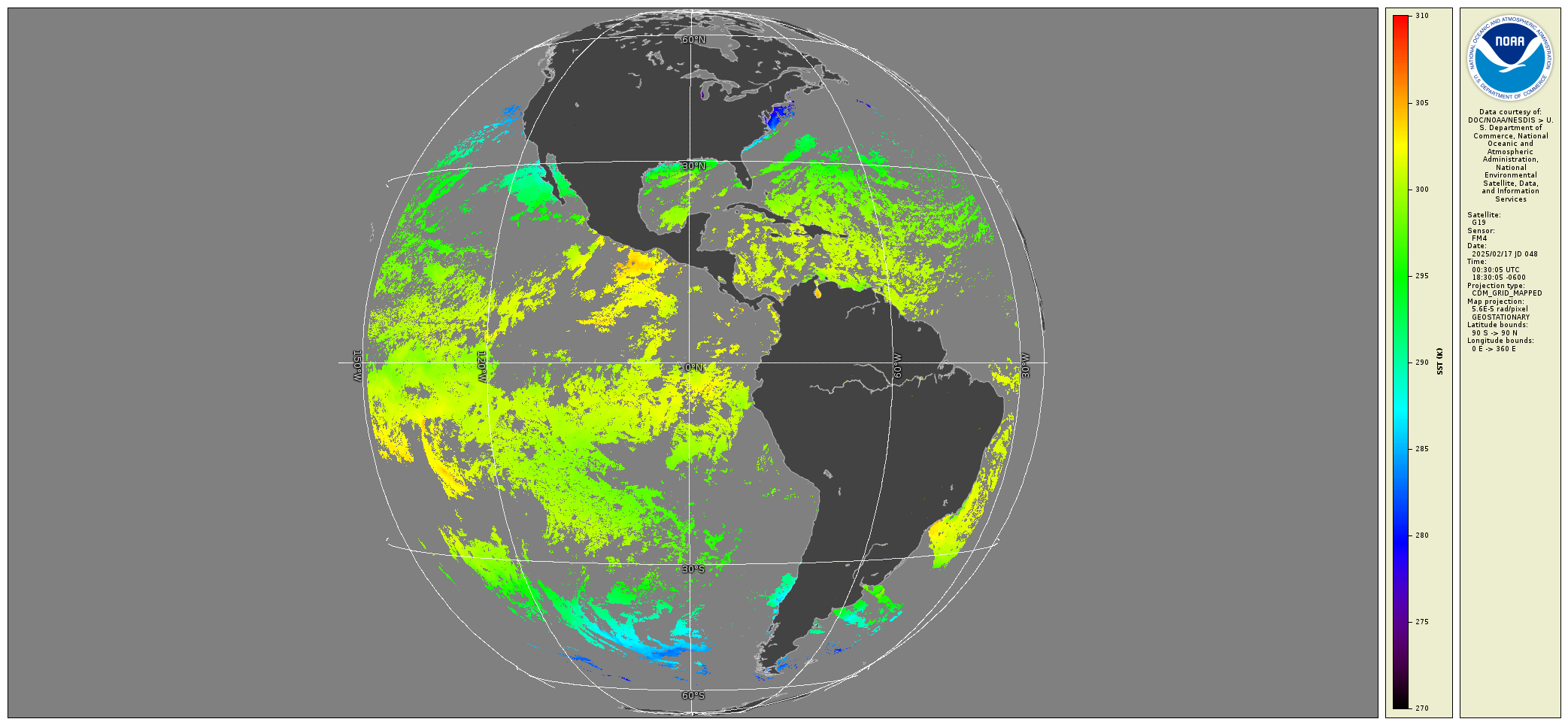 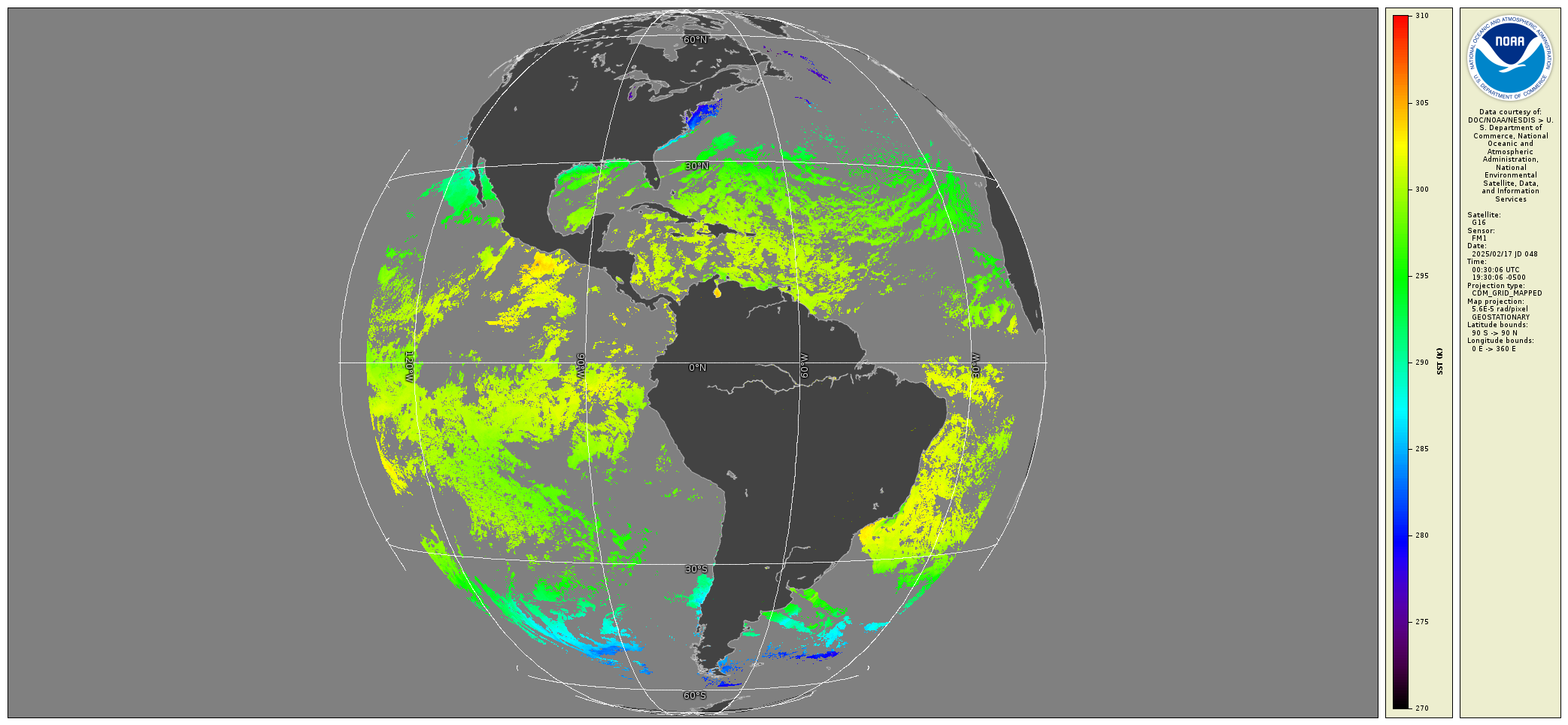 G16
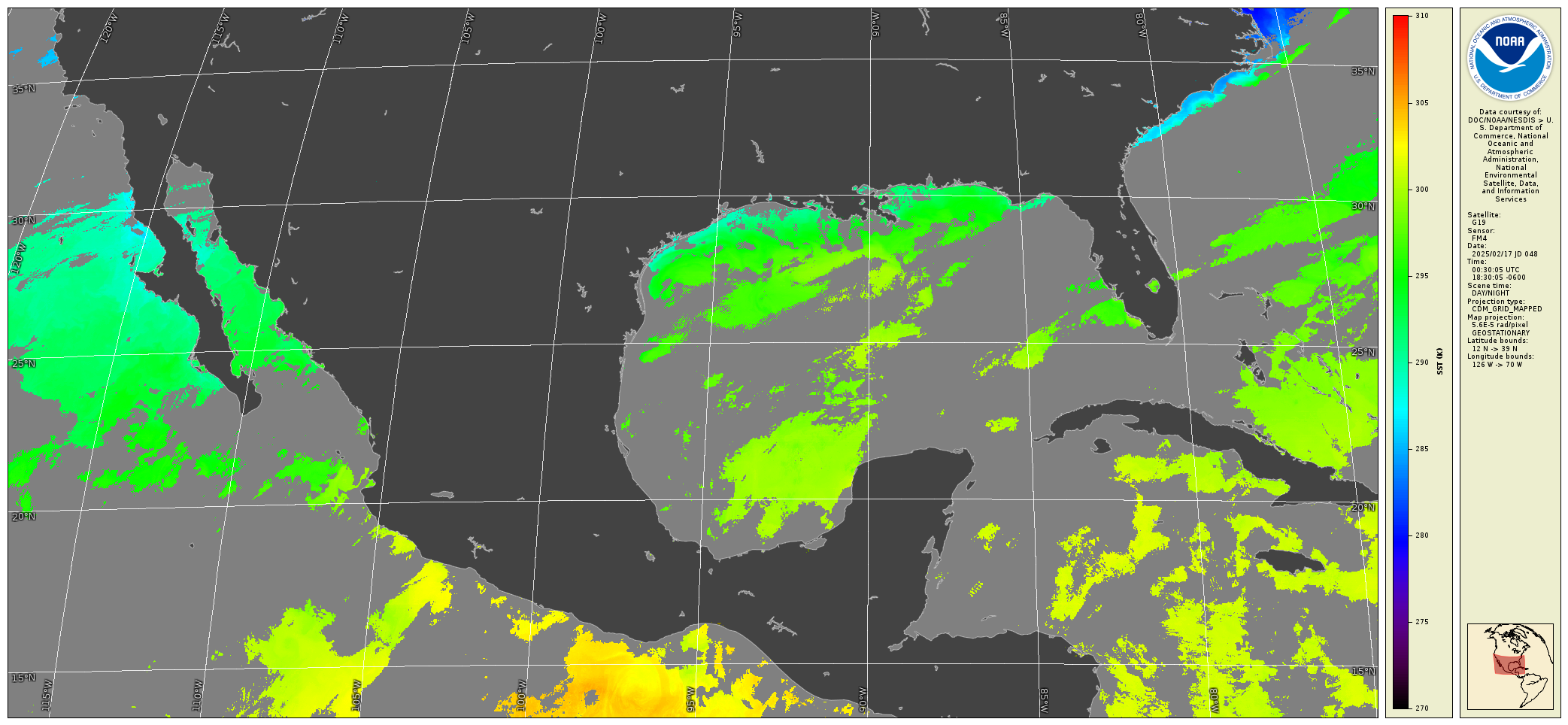 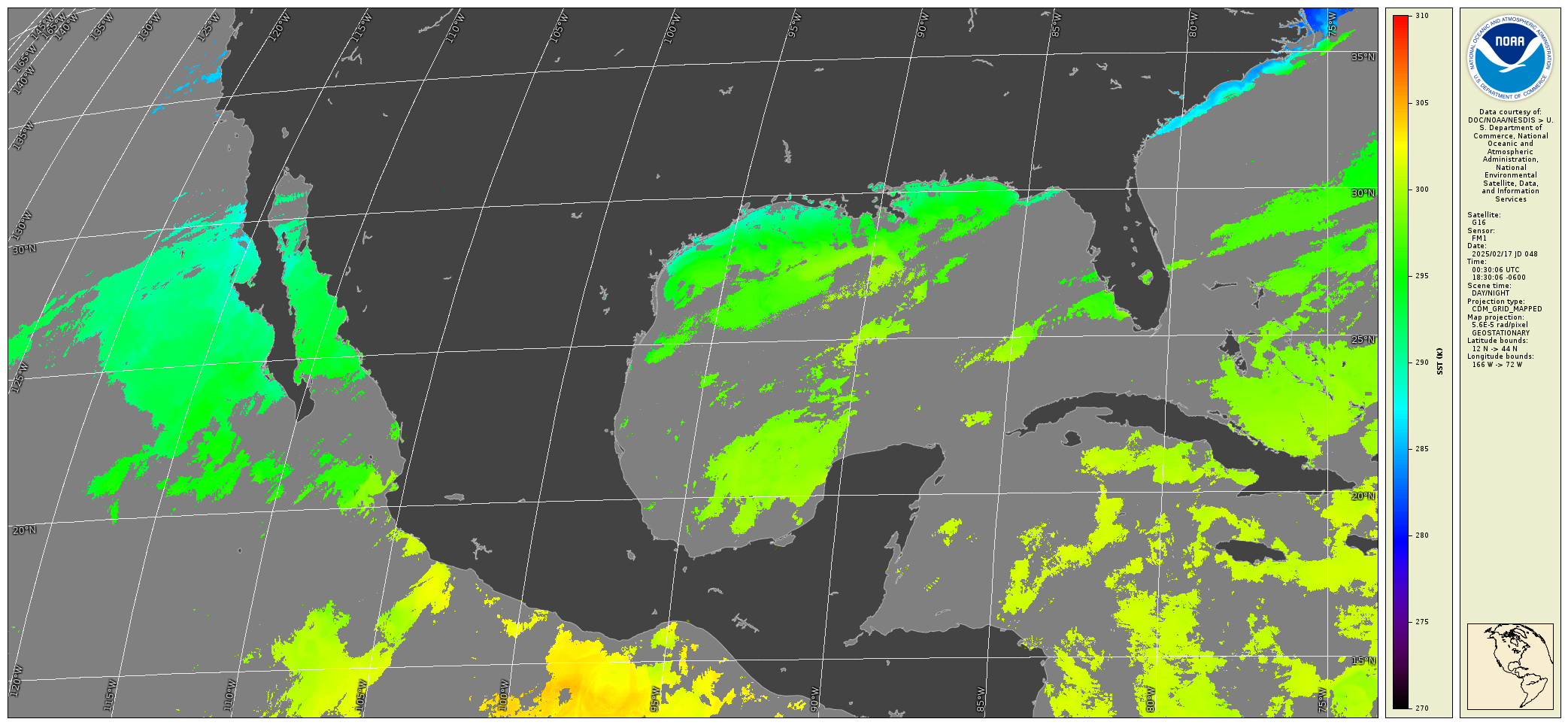 BASELINE SST products for G16 and G19 are consistent
‹#›
Hourly full disk statistics for the (L2 SST) – (L4 CMC*):Mean difference (Accuracy)
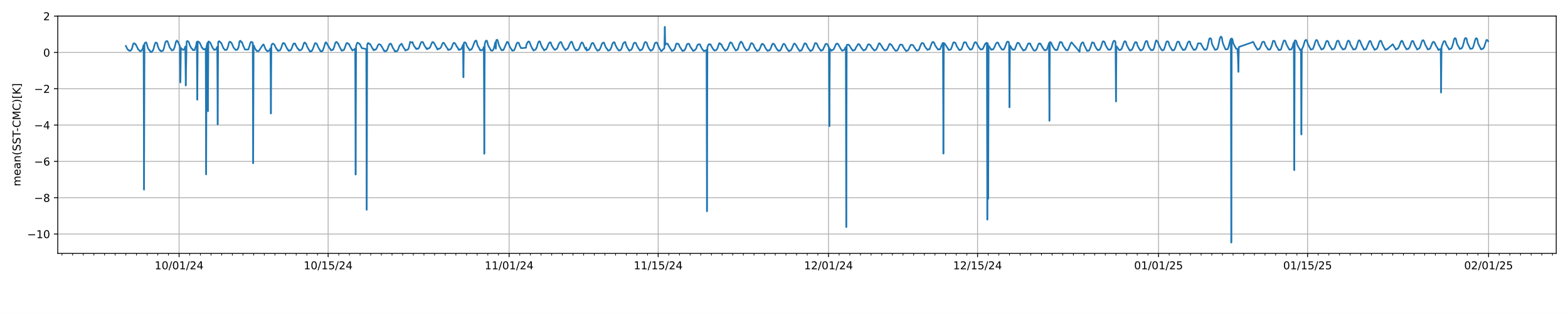 Outliers corresponds to the granules with the corrupted  quality flags (DQF) variable
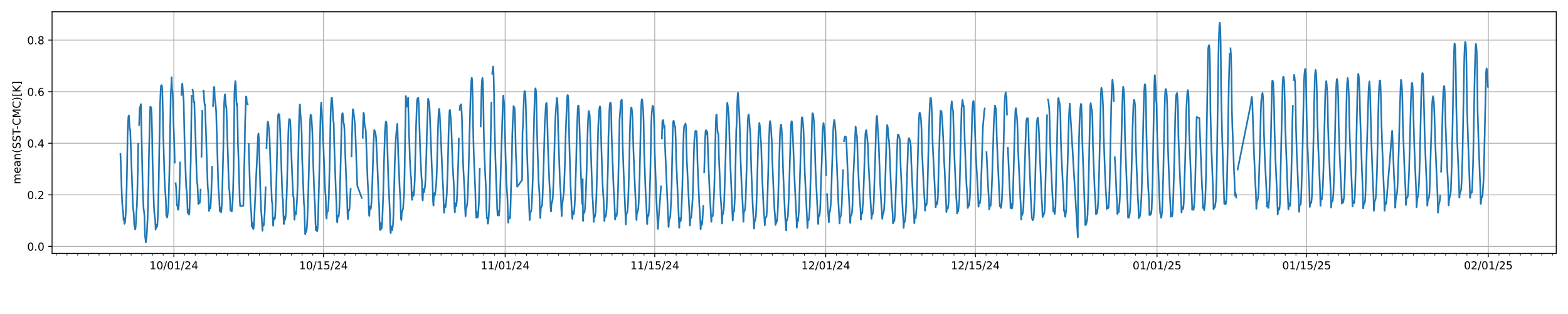 The removal of the corrupted granules makes mean(SST-CMC) looks meaningful and demonstrates the diurnal SST variations. The overall the skin SST looks warmer than expected: The skin SST should be colder than L4 SST at the nighttime minima. 
*CMC is the Canada Meteorological Center. See https://doi.org/10.5067/GHCMC-4FM03
2/19/2025
G19 SST Provisional Review
‹#›
Hourly full disk statistics for the (L2 SST) – (L4 CMC):Standard Deviation (Precision)
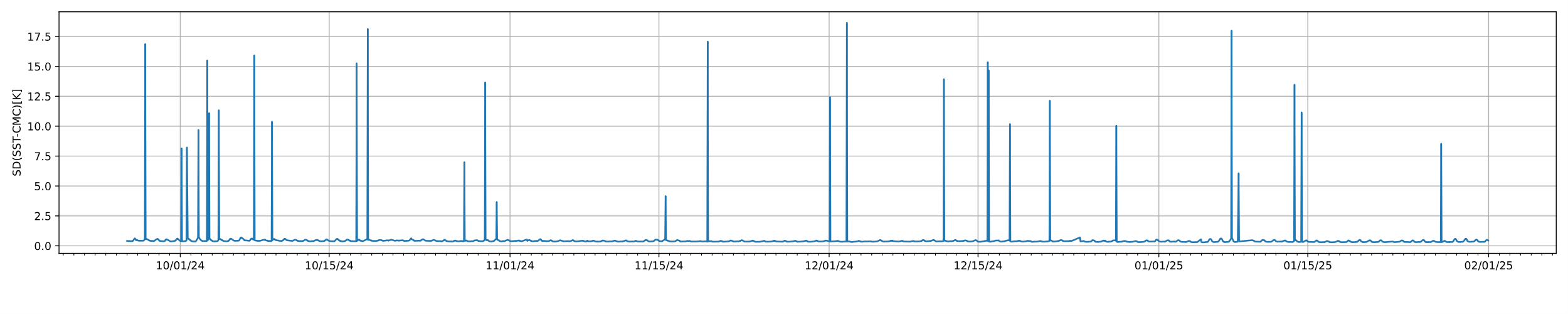 Outliers corresponds to the granules with the corrupted  quality flags (DQF) layer
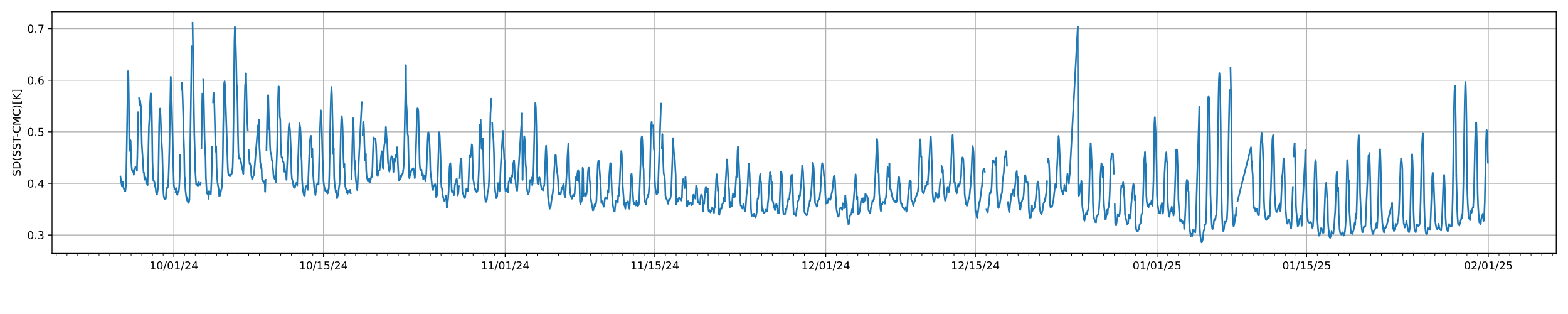 The removal of the corrupted granules makes the standard deviation (SST-CMC) reasonable and the nighttime SD < 1.0 K, which is the requirement
2/19/2025
G19 SST Provisional Review
‹#›
Hourly full disk statistics for the (L2 SST) – (L4 CMC):Clear Sky pixels Fraction (CSF)
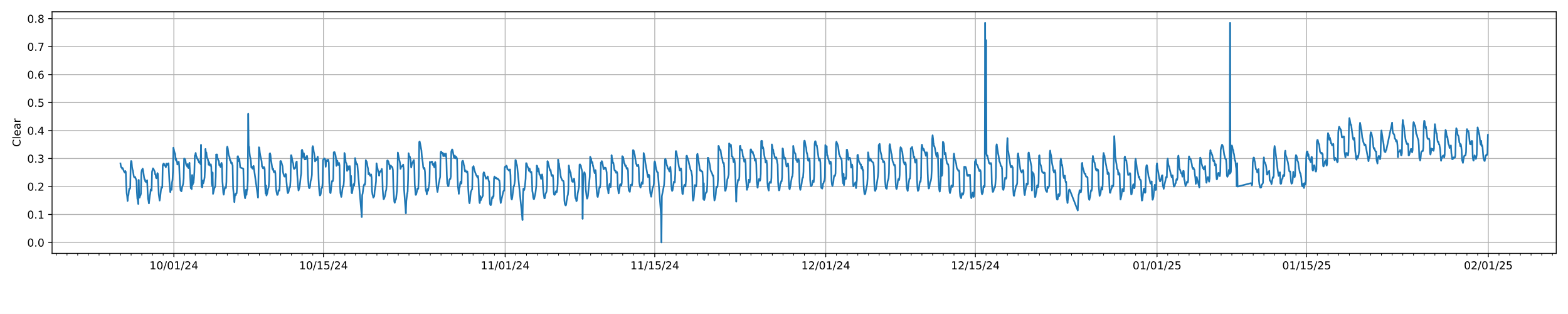 High CSF corresponds to the granules with the corrupted  quality flags (DQF) layer
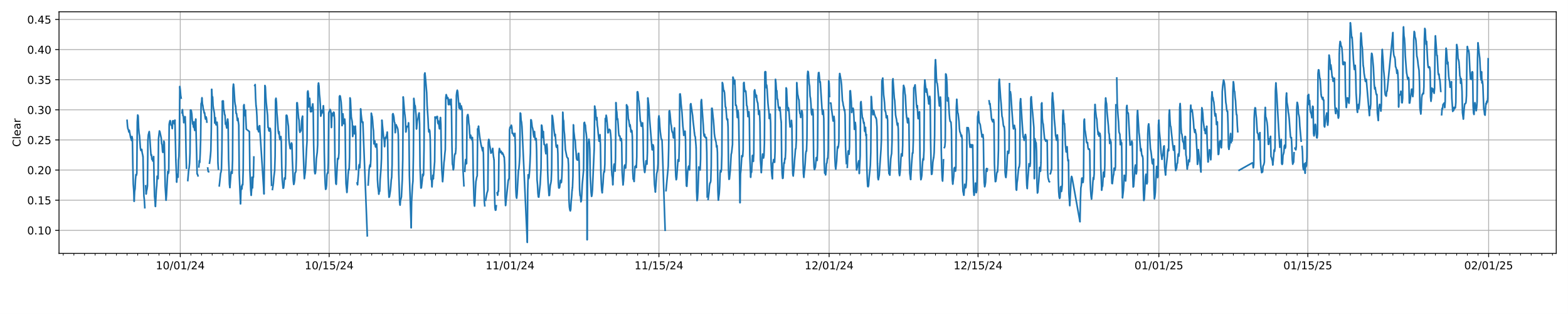 The removal of the corrupted granules makes CSF fluctuate in the range of 0.15<CSF<0.35, which is a reasonable value
2/19/2025
G19 SST Provisional Review
‹#›
Compliance with requirements is assessed using the 
NOAA SST Monitoring System
GOES-R SST Specs
(*) Ocean. Quantitative for LZA<=67º; Qualitative at LZA>67º
(1) Accuracy = ‘Global’ (Full Disk) Bias of (Sat - in situ SST)
(2) Precision = ‘Global’ (FD) Standard Deviation of (Sat - in situ SST)
The F&PS/MRD specs for ABI SST are more liberal & inconsistent with LEO AVHRR/MODIS/VIIRS and GEO AHI/FCI. They may not meet requirements, needs, and expectations of many users
This review evaluates baseline G19 SST vs GOES-R F&PS specs
2/19/2025
G19 SST Provisional Review
‹#›
In situ SST Quality Monitor (iQuam)
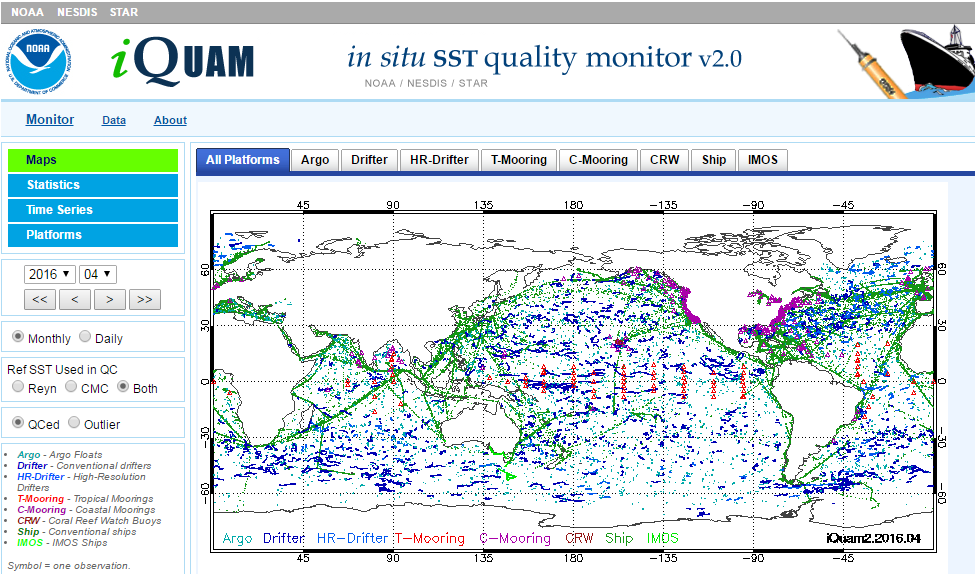 www.star.nesdis.noaa.gov/sod/sst/iquam/
iQuam applies uniform QC to in situ SSTs (drifters, moorings, Argo, ships) & serves to users
2/19/2025
G19 SST Provisional Review
‹#›
Daily statistics for the (L2 SST) – (Drifter and Tropical Moorings):Nighttime and daytime pixels are separated
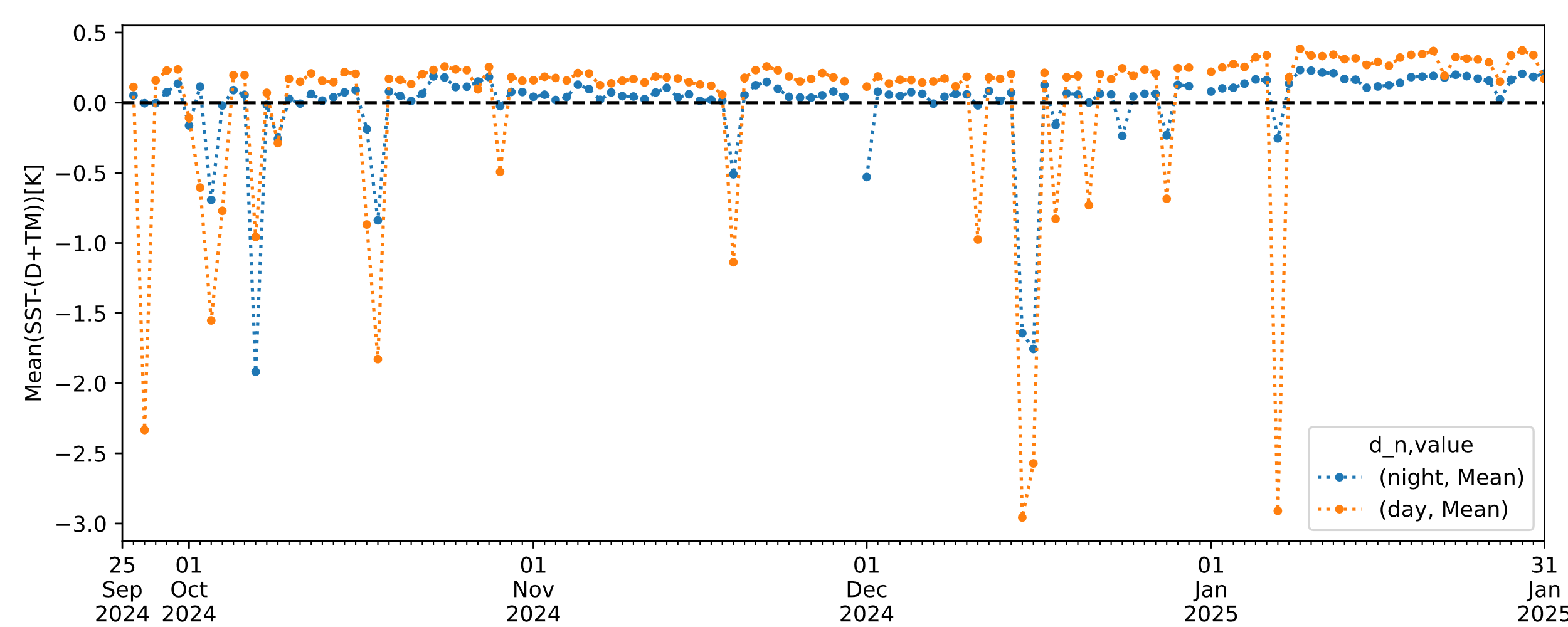 We can see that even a single corrupted granule causes large outliers in the daily aggregated satellite - in situ SST statistics

The data for the ABI L2+ Sea Surface (Skin) Temperature does not meet precision requirements without the removal of the corrupt files
Mean values
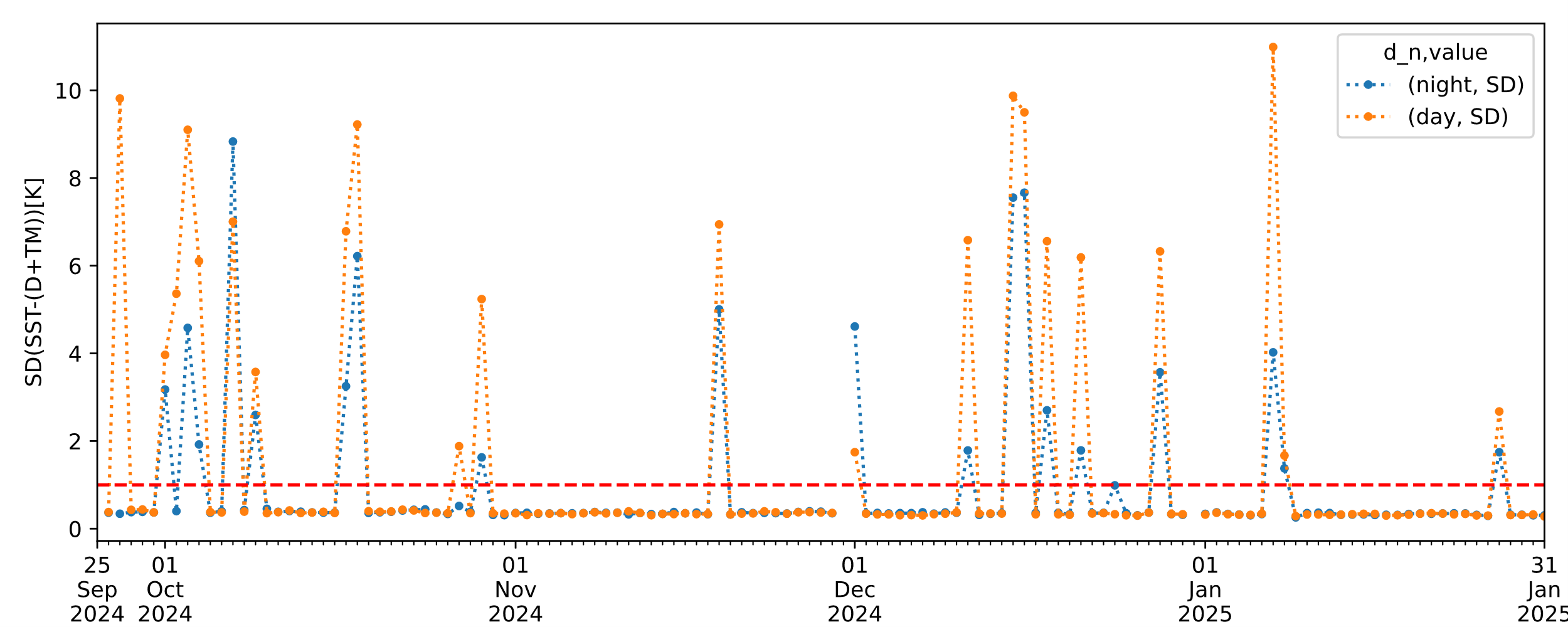 Standard Deviation
2/19/2025
G19 SST Provisional Review
‹#›
Daily statistics for the(L2 SST) – (Drifter and Tropical Moorings):Corrupted granules removed
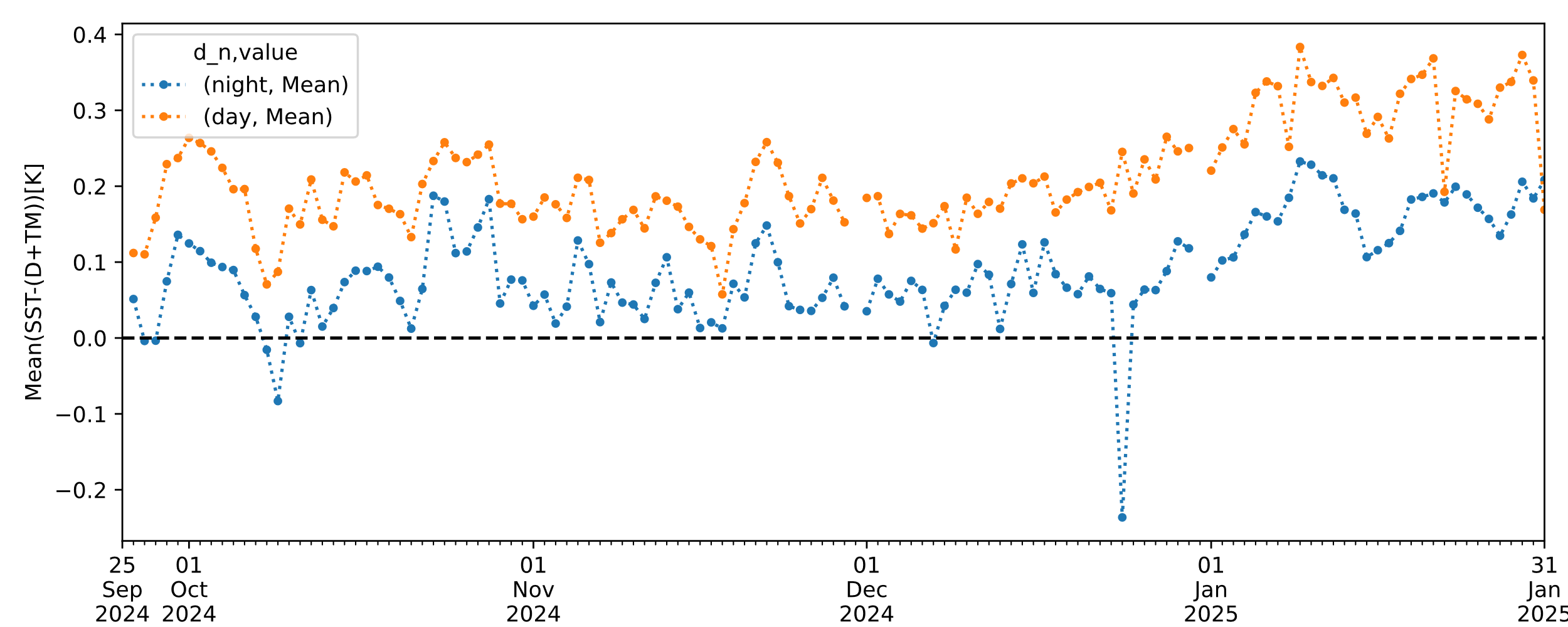 We can see after the removal of the corrupted files, the global mean SST difference (accuracy) is significantly improved with and satisfies -3.1 K < ΔSST < 3.1 K specification,but it has a warm bias ~0.1K
The corresponding standard deviation (precision) is within the specification SD<1K
The apparent outlier at  nighttime of 2024-12-24 is due to low number of L2 files (10 of 24) and most of the valid pixels are daytime, which results in a fluctuation of the nighttime statistics vs in situ data
Mean values
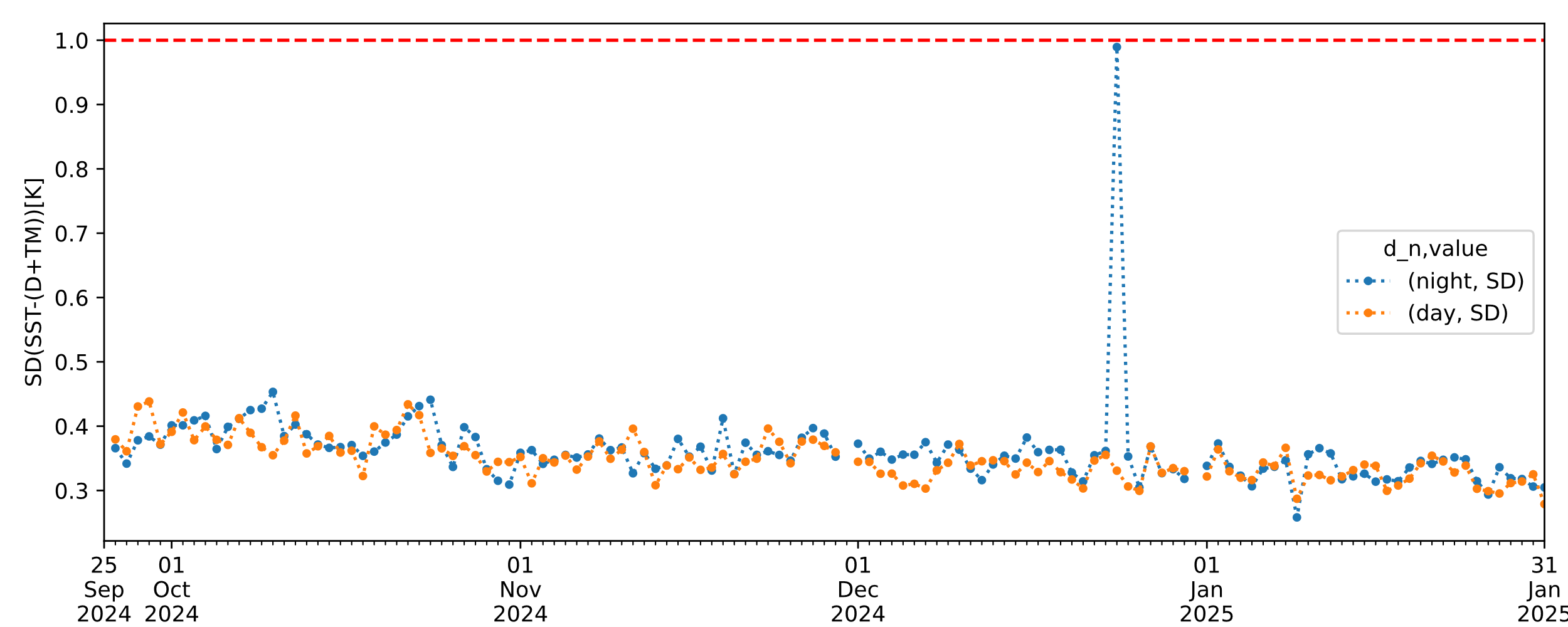 Standard Deviation
2/19/2025
G19 SST Provisional Review
‹#›
Daily statistics for the G19 ASCPO SST v3.0(ASCPO SST) – (Drifter and Tropical Moorings):No granules removed
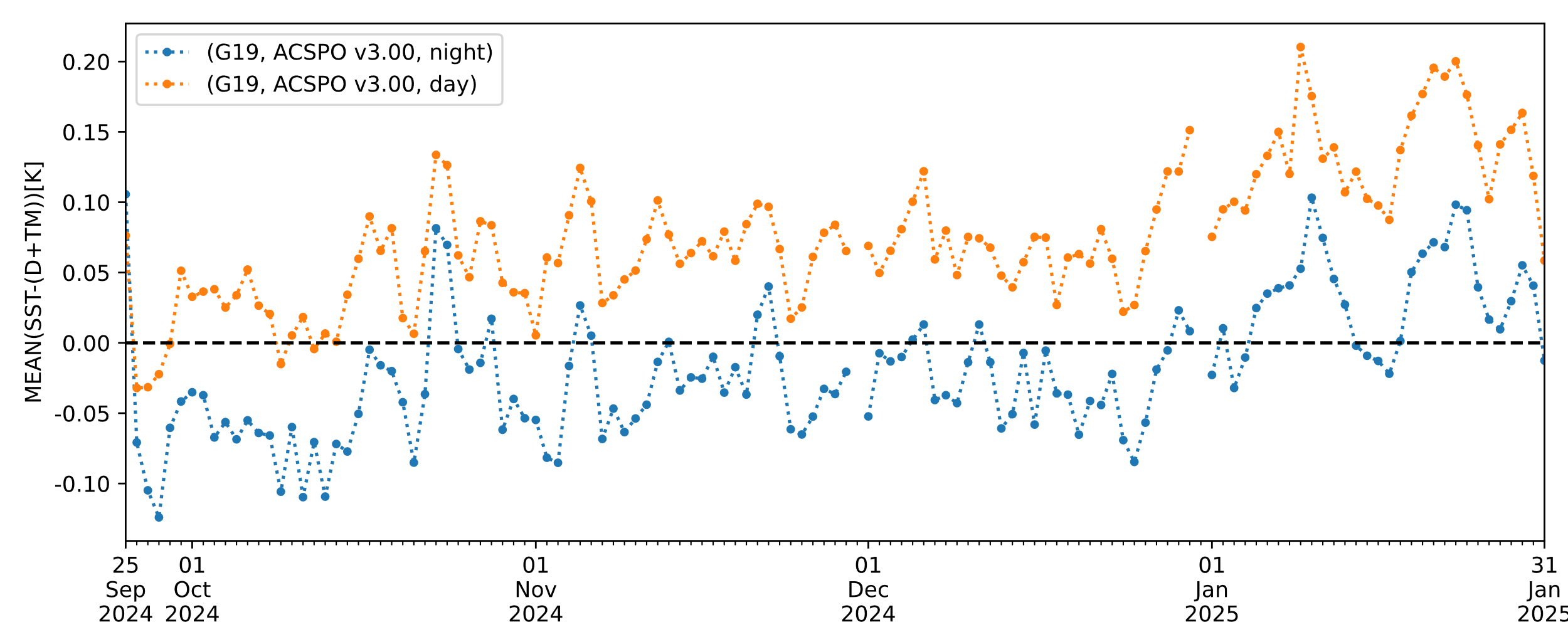 Mean values
We can see that ACSPO SST satisfies a strict condition  -0.2 K < ΔSST < +0.2 K specification without any adjustment
The corresponding standard deviation (precision) is significantly lower for ASCPO SST if compared with the  Baseline SST Product
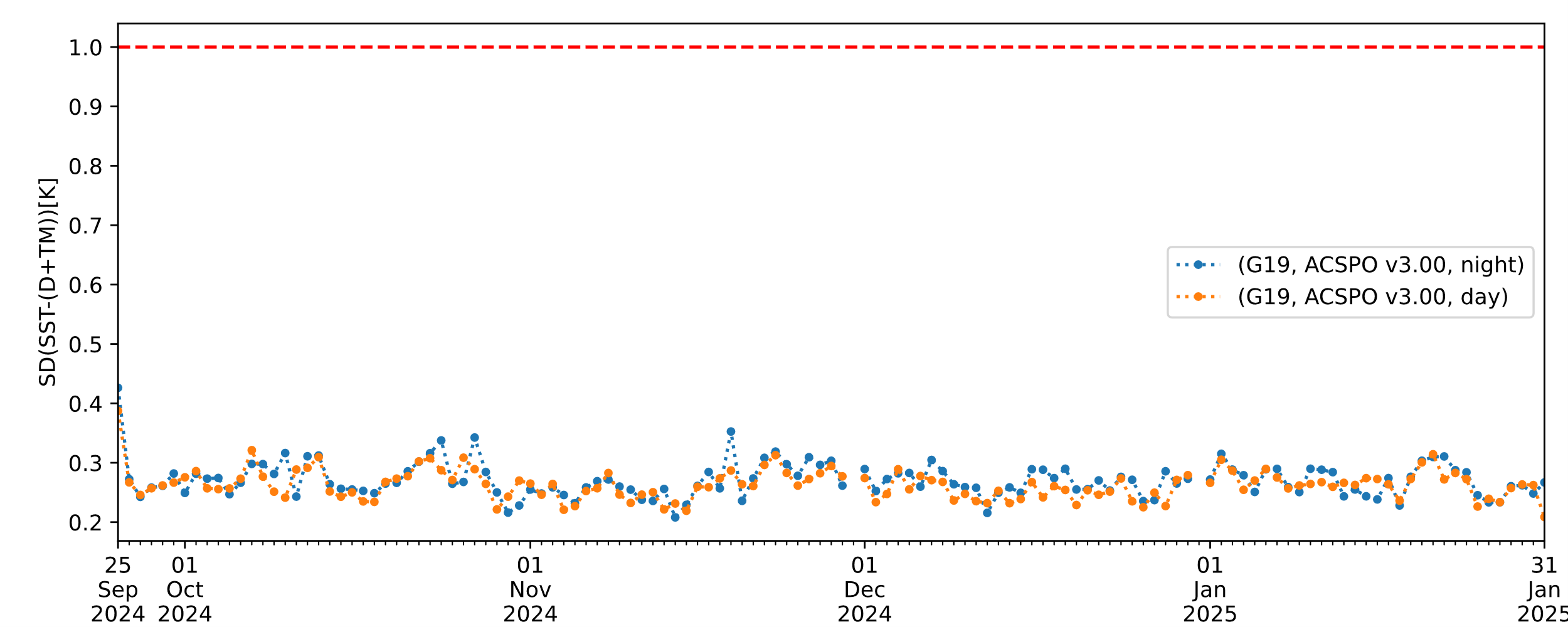 Standard Deviation
2/19/2025
G19 SST Provisional Review
‹#›
Baseline vs. Enterprise SST
(1) ACSPO: Advanced Clear-Sky Processor for Oceans – NOAA Enterprise SST System; (2) GDS2 : Group for Hi-Res SST (GHRSST) Data Spec v2.0 – SST community standard; (3) SSES: Single Sensor Error Statistics – in-pixel estimates of SST bias and standard deviation (required by GDS2 format and by modelers, including NCEP)
2/19/2025
G19 SST Provisional Review
‹#›
Provisional Validation
‹#›
Conclusion
As of now, approximately 1% of Baseline L2 SST files/granules contain a corrupted Clear Sky Mask and SST product does not meet product specification if those granules are not identified and removed
A removal of corrupted granules brings the quality of the Baseline L2 SST for G-19 within the specification.
2/19/2025
G19 SST Provisional Review
‹#›
ADRs/WRs
WRs/ADRs submitted for G16 (still valid for G19)
These issues do not affect the ACSPO V3.00 G19 SST product.
11/21/2022
G18 SST Provisional Review
‹#›
[Speaker Notes: PRO Fills this In]
Path to Full Validation
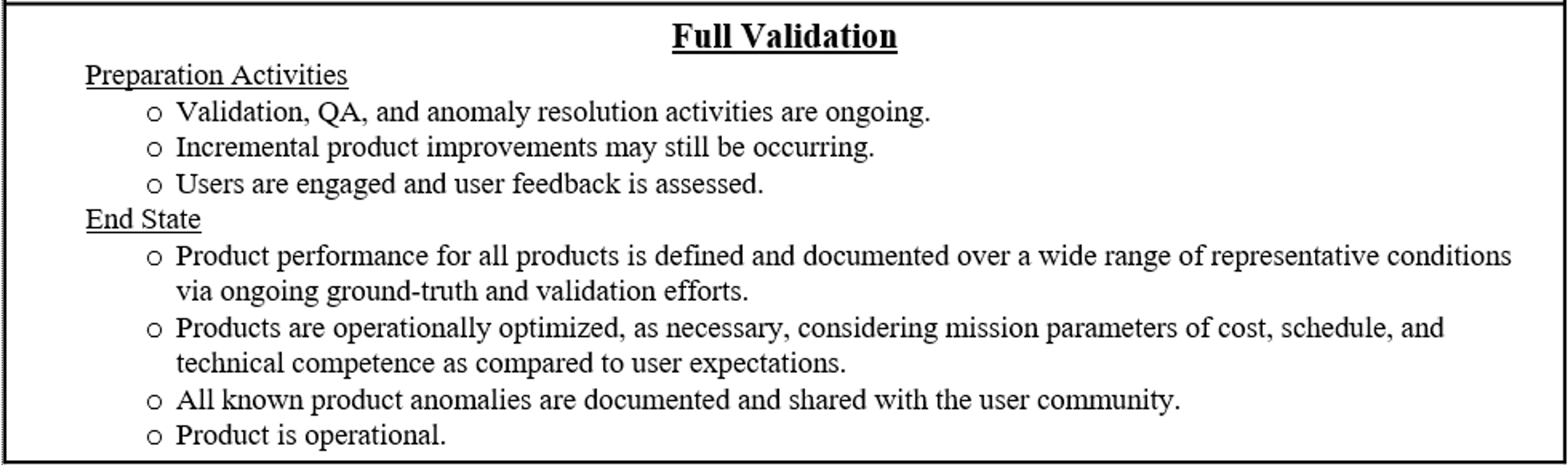 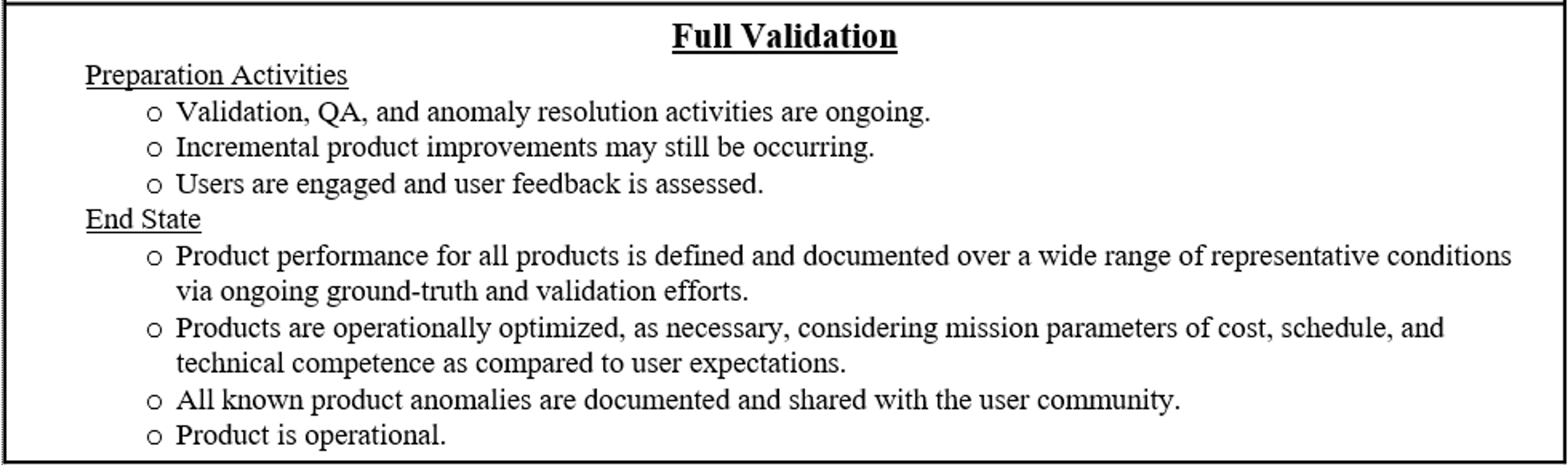 For Full Validation we will perform the same analysis, but for a longer time period, for G19 in the Goes-East position
We also expect feedback from users
2/19/2025
G19 SST Provisional Review
‹#›
Summary and Recommendations
The AWG SST Team believes that the GOES-19 SST Baseline Product has reached Provisional Maturity excluding anomalously processed files
Our recommendation is to retire Baseline L2 SST for ABI and replace it with the Enterprise ACSPO SST v 3.00 for ABI, which was delivered to ASSISTT on January 14, and we expect production at OSPO to start in 2025 for G19 and G18
Remaining issues with G19 Baseline L2 SST will be addressed by transition to ACSPO SST
2/19/2025
G19 SST Provisional Review
‹#›